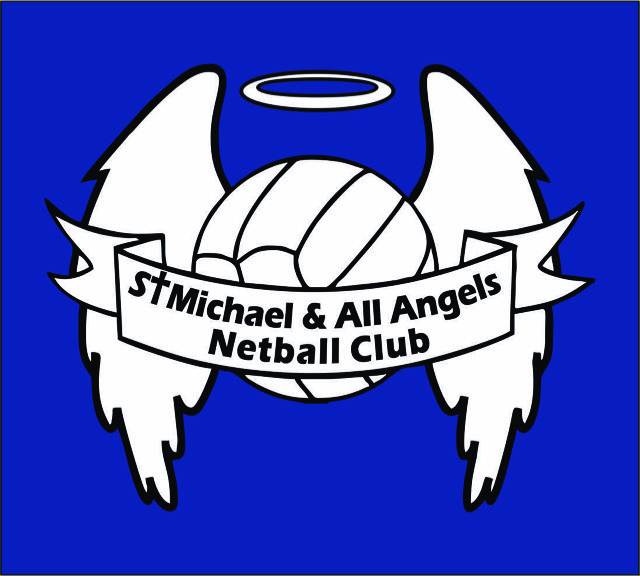 St Michael & All Angels Netball Club
2017 Sponsorship Information
SMAA Netball ClubImportant Information
Location: 2 Retallack Ave, Marleston  SA 5033
Website: www.smaanetballclub.com.au
History
We are St Michael and All Angels Netball Club (SMAA) our membership is currently 291 junior and senior players, making us the largest player participated club in the western suburbs.
In 1993 the club commenced with 4 teams (approx. 40 girls) and we played on the courts near the Henley Sharks Football Club.  
The club began to grow rapidly in the late 1990’s seeing a move in 2000 to Cudmore Terrace, Henley Beach, where we stayed for 12 years. In 2012 we moved to Nazareth Catholic College, Underdale which was our home base for a further 4 years. 
 This year 2017 has seen our club move to a new, more permanent, home base at the Marleston Sports Centre, where we have signed a 10 year lease. These premises give us access to 7 courts and clubrooms .  Our club has continued to grow significantly over the years and continues to be a popular club with players from other clubs registering with us in an effort to attain the skills and “sportsmanship” qualities that St Michael’s has become known for.  
Our club is associated with SAUCNA (South Australian United Church Netball Association) and our players make up at least 32 teams during both the winter season and summer seasons.  
Our current membership numbers are approximately 220 junior players and 70 senior players. When we include our parents of players, coaches and umpires, our weekly presence at games is in excess of 1000 people and we are supported by local business and the local community making our club a true community club!
Player numbers & Residential distribution (December 2016)
Platinum Package - $2500
Facebook advertising – monthly
Access to player database for promotion twice p/a
Advertising in newsletters – ¼ page
Signage at home courts/ front gate - 2400x1200
Website recognition – logo, blurb and website link
Recognition at SMAA events
Club photo to display 
Logo displayed on training tops for the season including coaches jackets
Gold Package - $1500
Sponsorship for 1 x Team training tops
Facebook advertising – four per year
Website recognition – logo, blurb and website link
Access to player database for promotion once p/a
Signage at home courts – 2400x1200
Recognition at SMAA events
Club photo to display
Silver Package - $1000
Sponsorship for 1 x Team training tops
Signage at home courts – 1200 x 1200 / or sandwich board style option
Logo on website
Team picture to display
Logo PositioningClub Sponsorship - Example
Your company logo here
Club Sponsorship Agreement